Zoom Effects with Morph
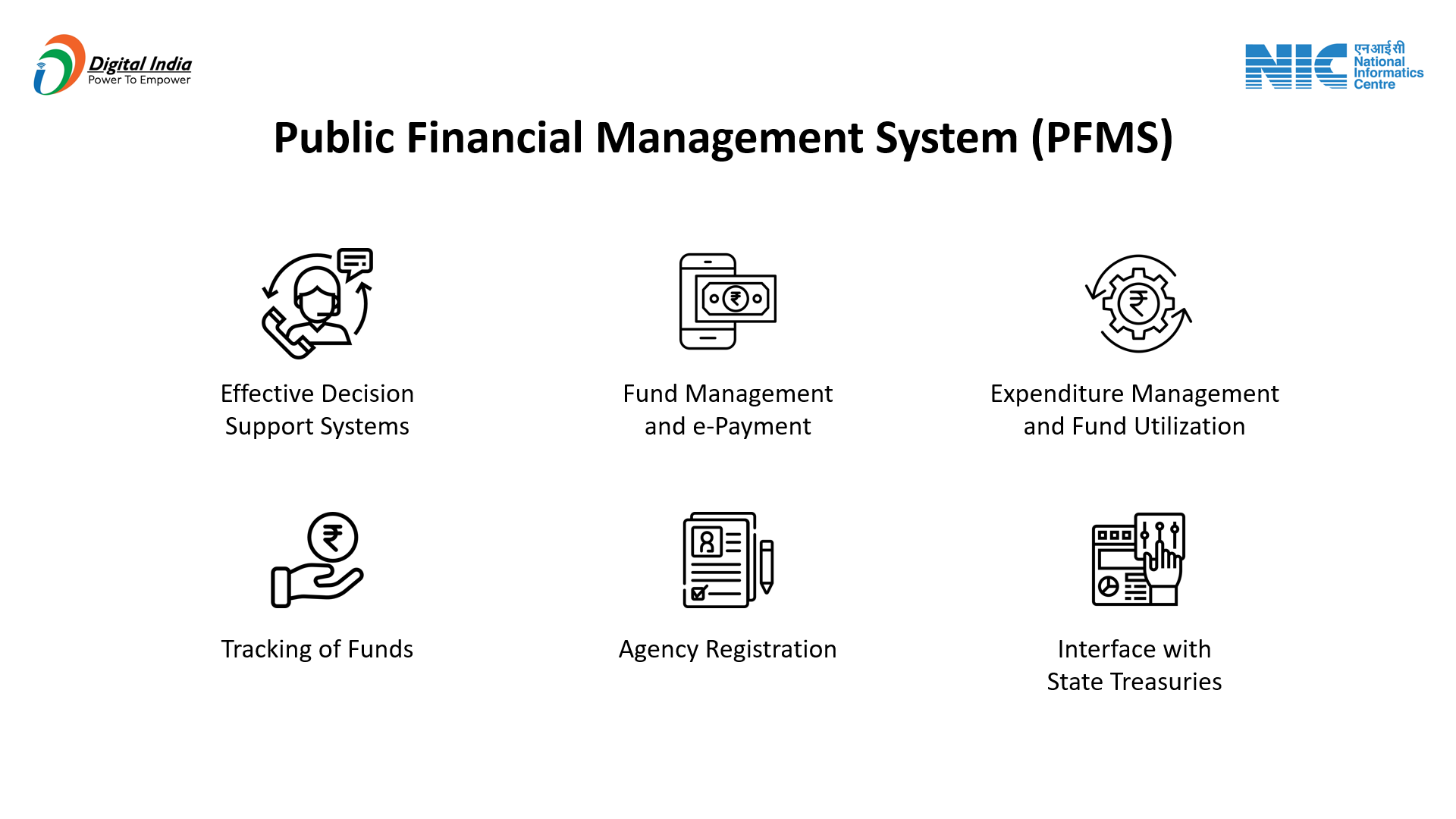 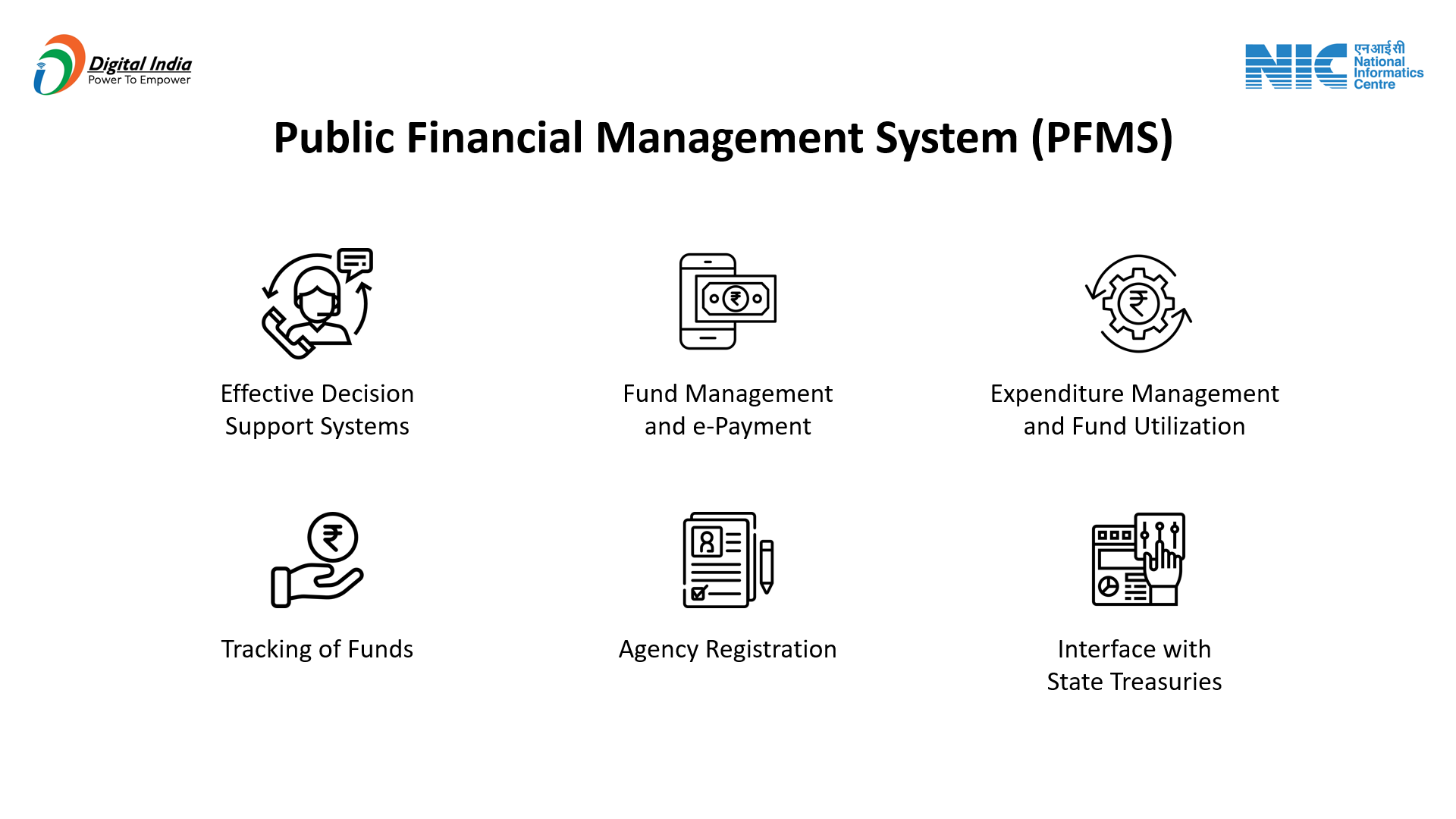 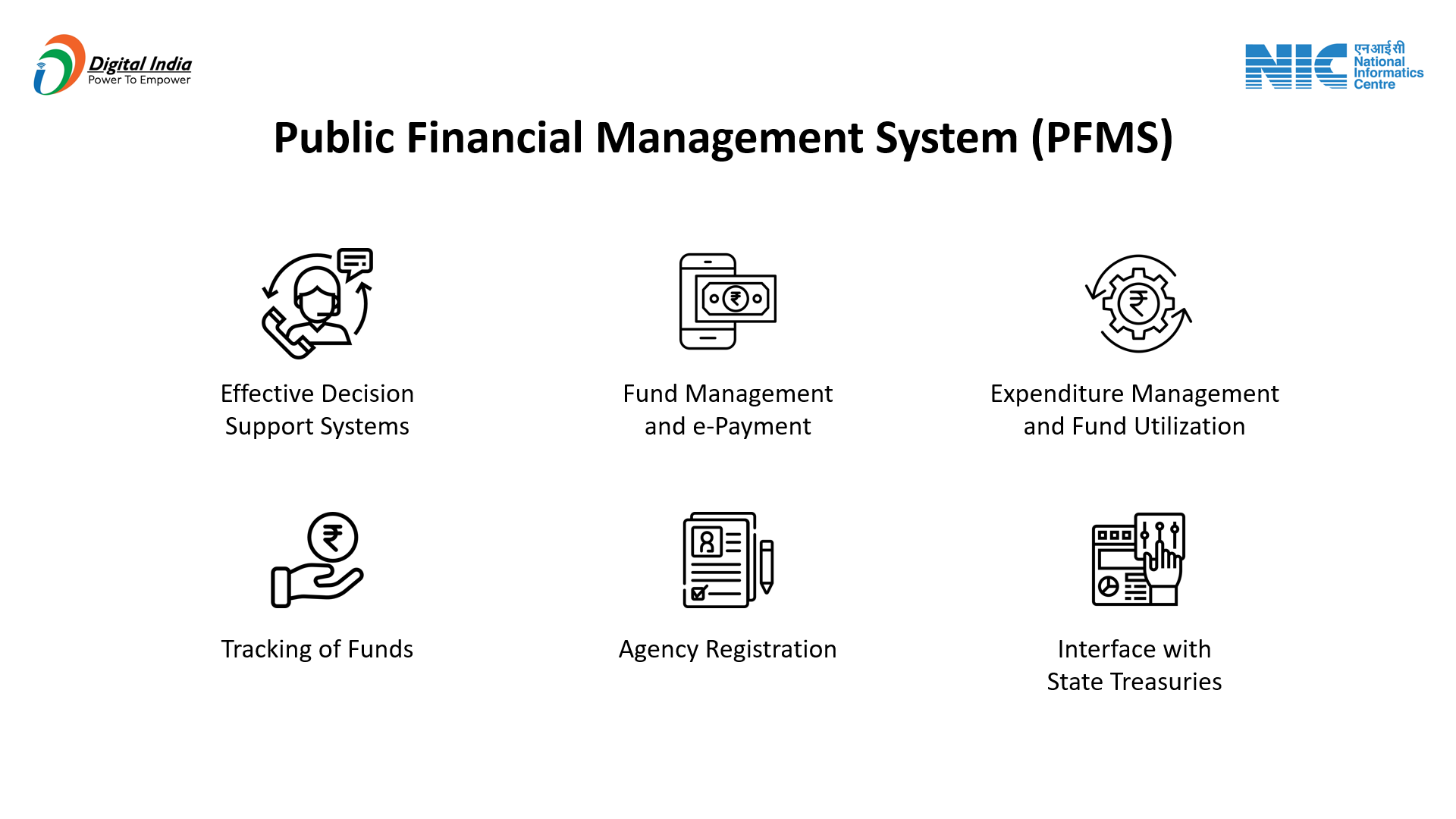 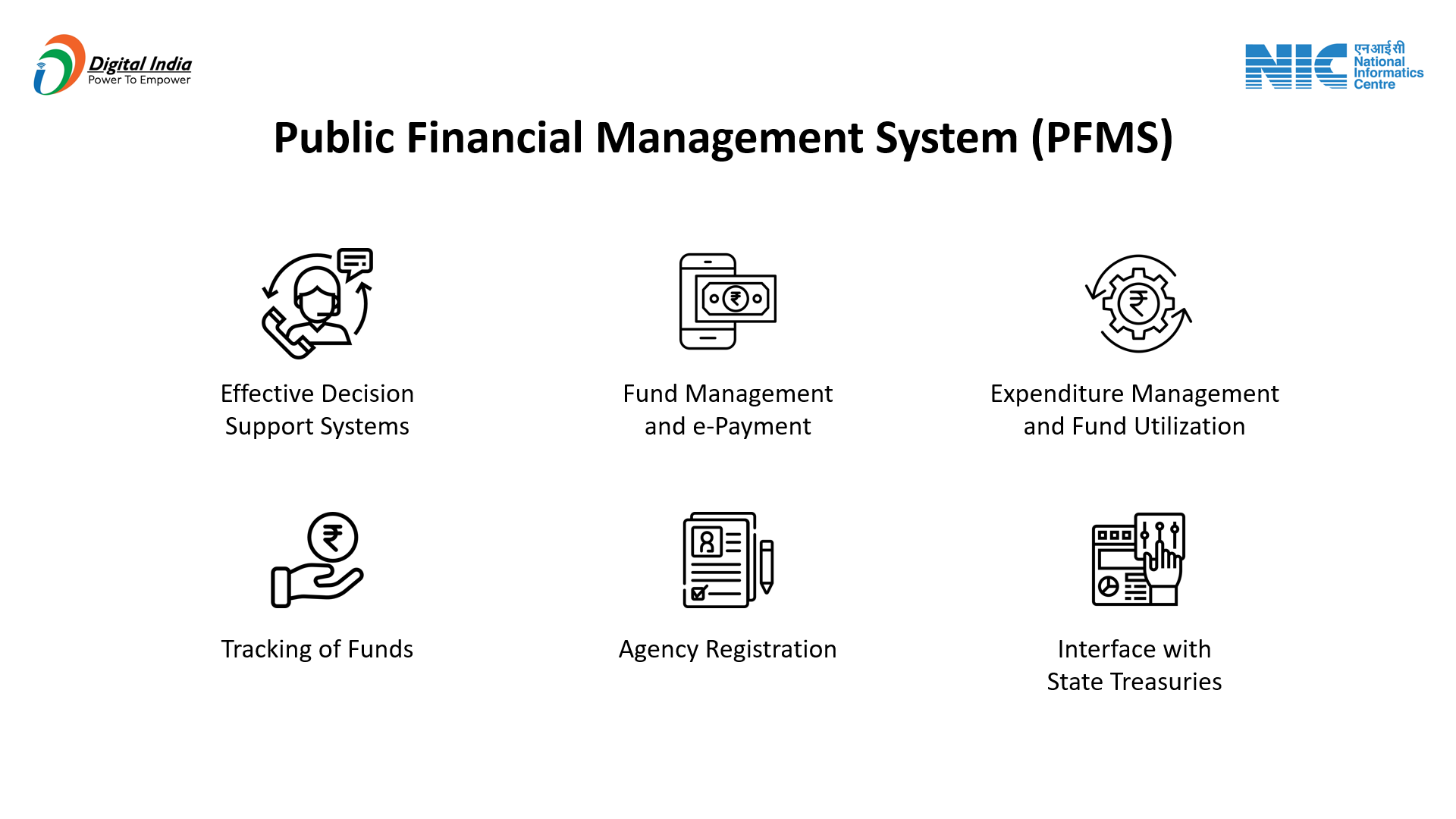 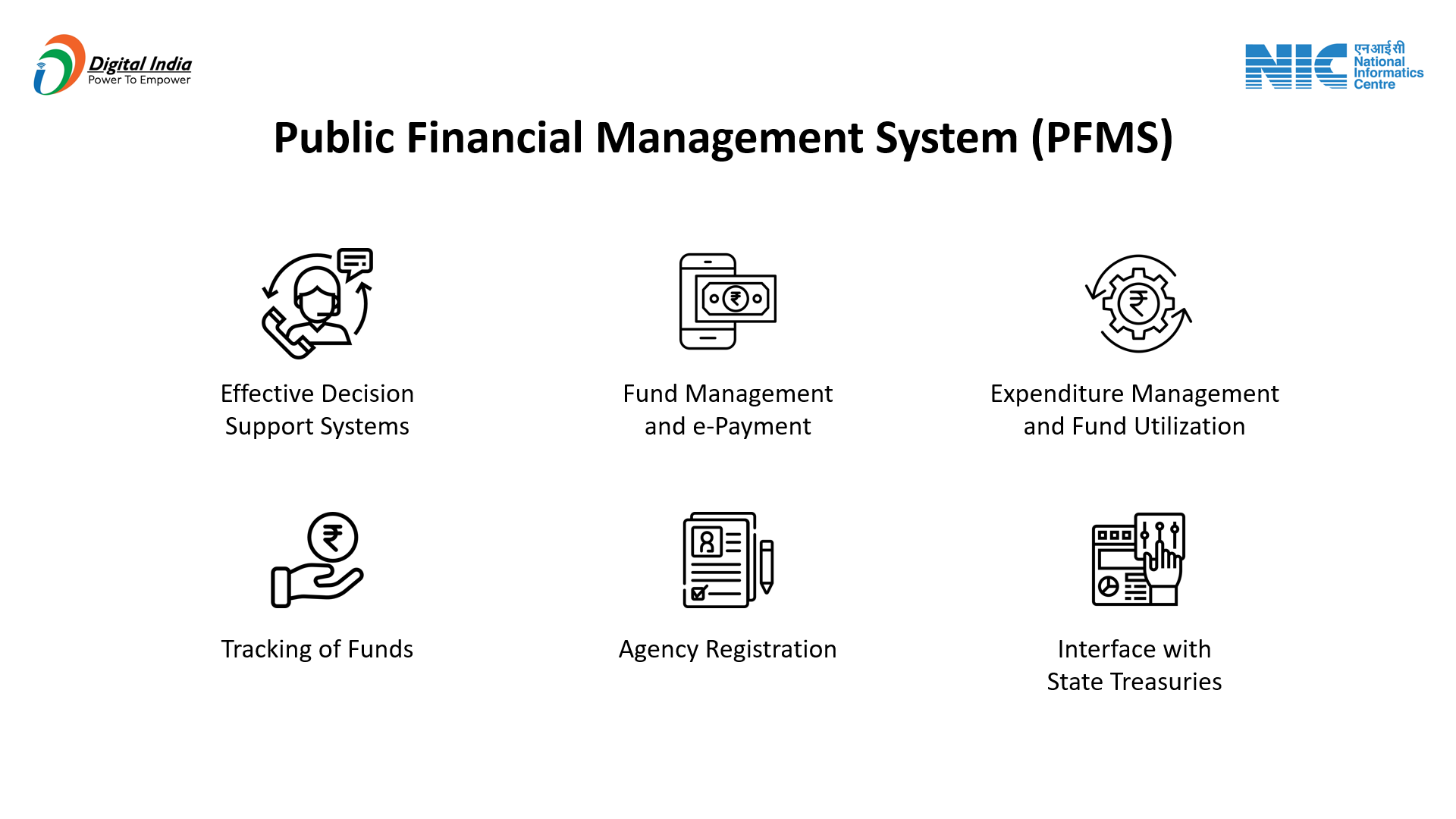 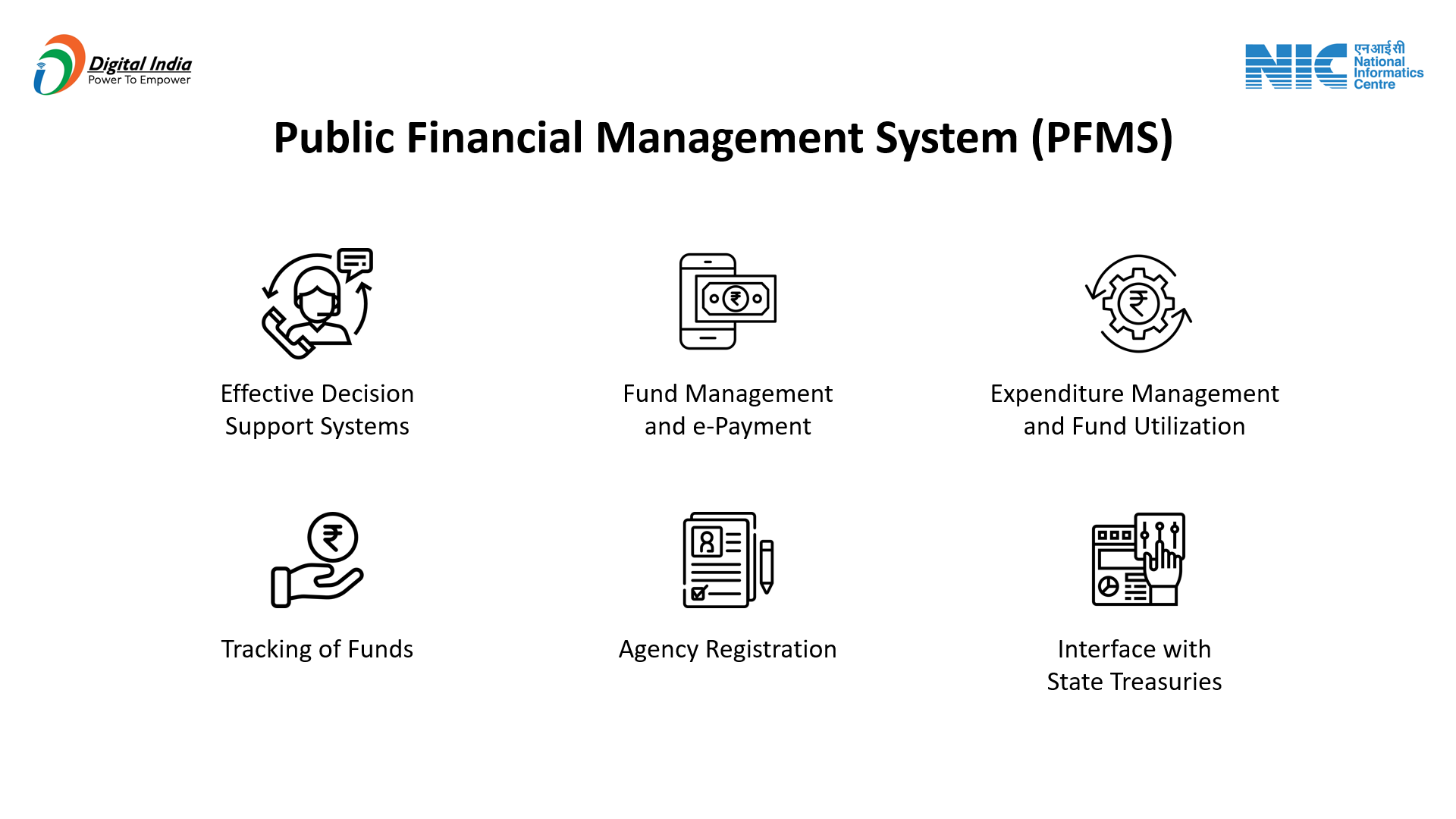 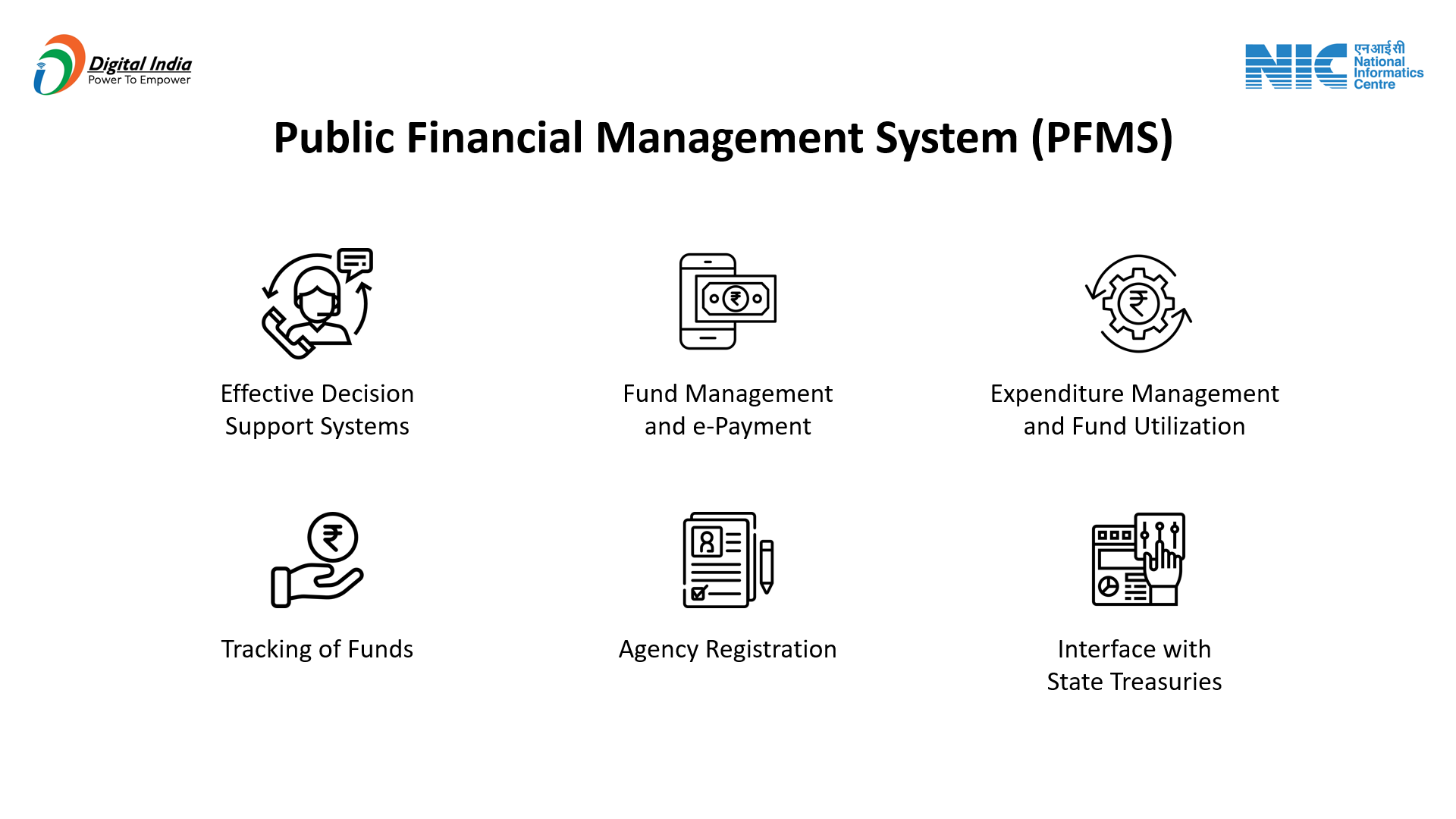 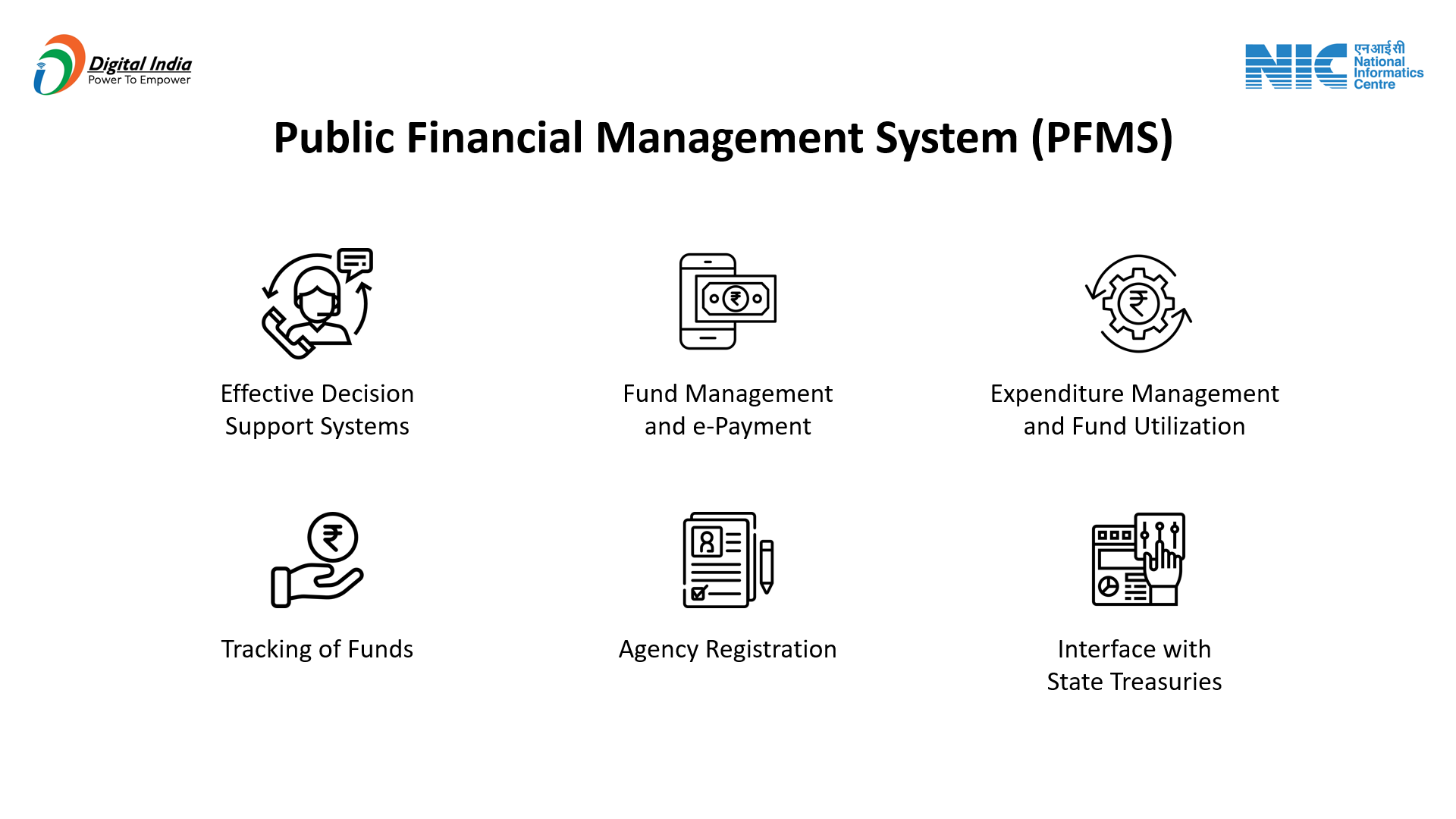